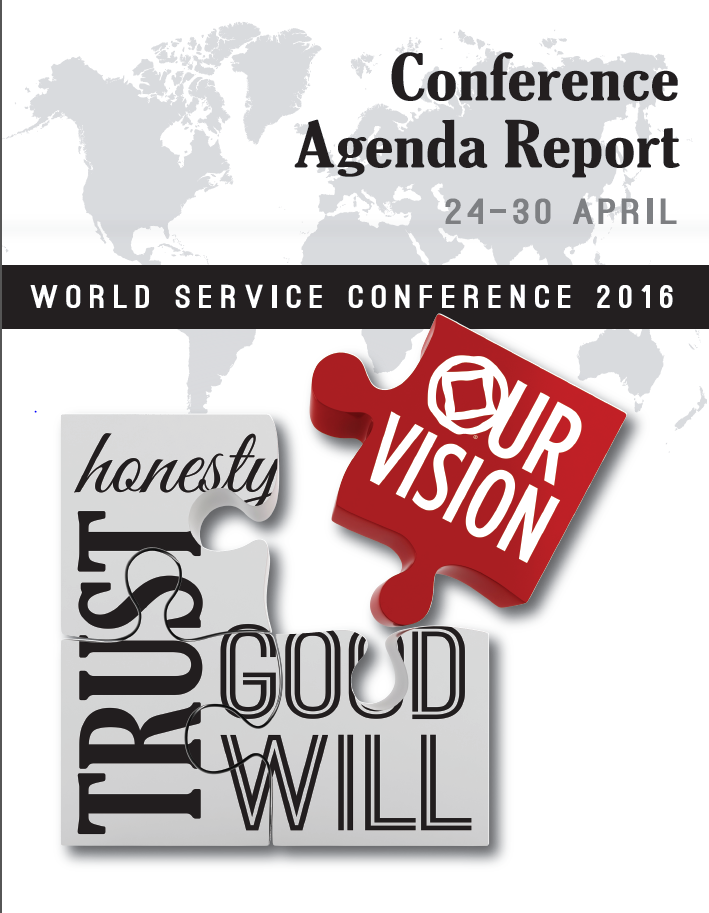 This is the first of four videoscovering material in the2016 Conference Agenda Report
®
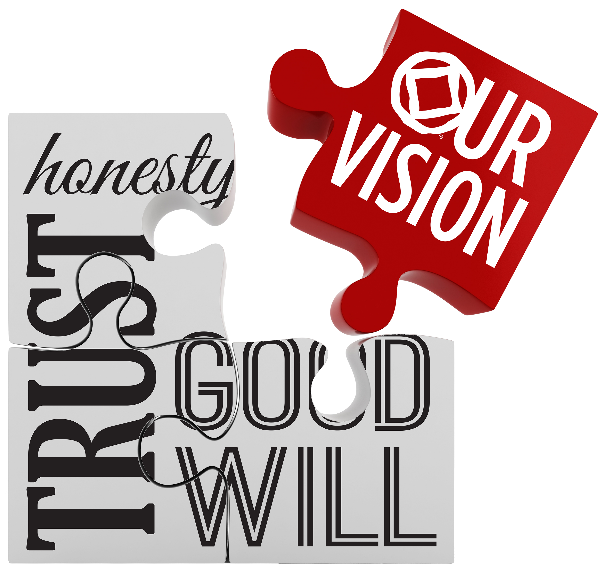 Honesty, trust, and goodwillare the foundation of our service efforts,all of which rely upon the guidance ofa loving Higher Power.
A Vision for NA Service
World Board Motions 1 and 2
Survey: Literature, Service Material, and IDTs
Summarized main points
CAR, videos, and other WSC materials at www.na.org/conference
Motion 1
To approve the book contained in Addendum A, “Guiding Principles: The Spirit of Our Traditions,” as Fellowship-approved recovery literature.
®
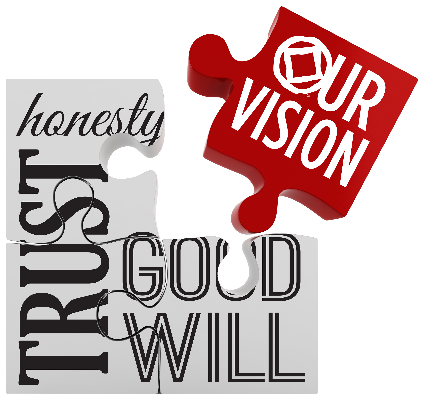 Motion 1
2010: Regional motion directing WB to  develop project plan
2012-2014: Gathered Fellowship input on  
What book could/should be 
Members’ Traditions experience
Worldwide input: members, groups, workshops
2,500+ pages of members’ experience
®
Motion 1
2014-2016 project plan included an outline
2014-2016: 90-day review and input periods
Intro and Tradition One November 2014: Fellowship input helped improve the structure
Traditions Two-Six released March 2015
Traditions Seven-Ten released June 2015
Traditions Eleven, Twelve, conclusion July 2015
®
Motion 1
2014-2016: Review and input
Received 60-100 pages of input per chapter
From members, groups, committees in regions around the world – at least 15 US states & 12 other countries
 We are deeply grateful for so many members’dedication and thoughtful participation!
®
Motion 1
Approval Draft in CAR Addendum A
Introduction
Chapters include
Introductory material
Sections for members, groups, service bodies with questions for each
®
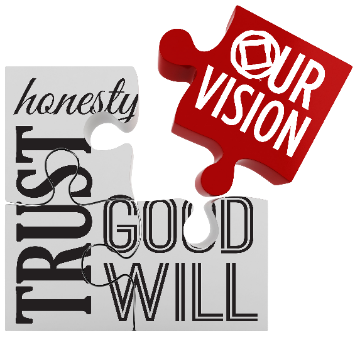 Motion 1 To approve the book contained in Addendum A, “Guiding Principles: The Spirit of Our Traditions,” as Fellowship-approved recovery literature.
Intent To have an additional piece of Fellowship-approved material available about our Traditions for use by NA members, groups, and service committees.
®
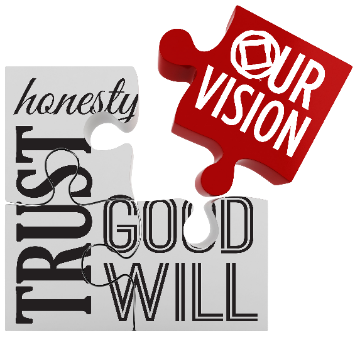 PAUSE FOR DISCUSSION
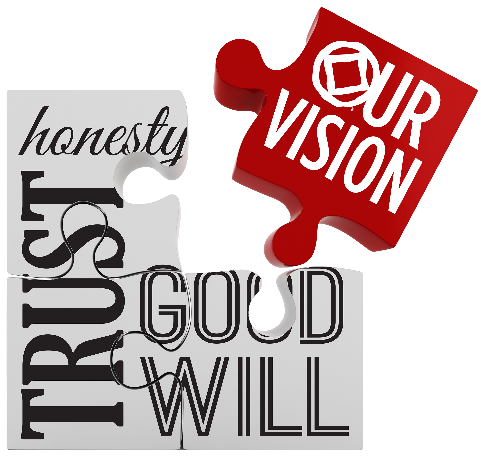 Motion 2
To approve the following changes to the World Board External Guidelines contained in A Guide to World Services in NA (GWSNA):
To change the size of the Board from up to 18 members to up to 15 members.
To remove the obligation for staggered terms if more than eight (8) members are elected at one time. 
To change the limitation from two consecutive terms to two terms in a lifetime.
®
Motion 2
The Size of the Board
2014-2016: 17 Board members
2012-2014: 18 Board members
2010-2012: 15 Board members
Conversations take longer and meeting virtually is cumbersome
Smaller Board would free up $50,000-$70,000
®
Motion 2
Board Member Terms
Term is six years
Staggered terms through random drawing when more than eight members are elected at once
Staggered terms used in 1998 and 2012
Board members have a steep learning curve
Policy has no distinction between newly or reelected Board members
®
Motion 2
Board Member Term Limits
Current: “eligible for election for two consecutive terms.”
Confusion about “consecutive”
In the spirit of rotation, two terms is enough
®
®
Motion 2 To approve the following changes to the World Board External Guidelines contained in A Guide to World Services in NA (GWSNA):
To change the size of the Board from up to 18 members to up to 15 members.
To remove the obligation for staggered terms if more than eight (8) members are elected at one time. 
To change the limitation from two consecutive terms to two terms in a lifetime.
Intent 
There are actually three intents: one to reduce the maximum size of the World Board for effectiveness and financial sustainability; second, to eliminate the requirement for terms of less than six years for some members; and third, to limit the number of terms for which any member is eligible for election to the World Board.
®
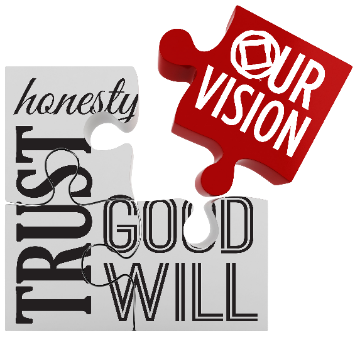 PAUSE FOR DISCUSSION
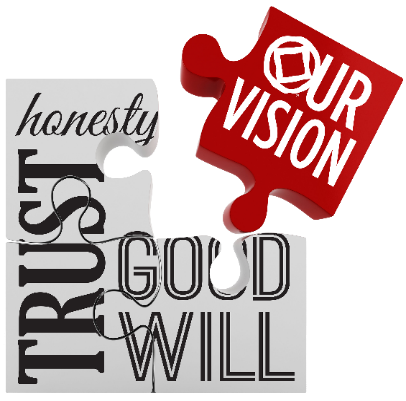 CAR Survey
Fellowship/regions can be more involved with 
Setting priorities
Giving input on World Services’ work
Survey items are from
Members’ project requests
Former surveys
RD/AD suggestions
Fellowship requests
®
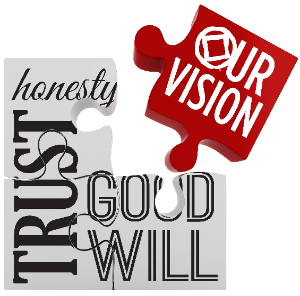 CAR Survey
Asking regional delegates to 
Collect top two priorities in each of four categories in same way regional conscience is collected for motions
Complete survey online on behalf of region before the Conference for discussion at WSC. A specific URL for delegates will be sent later.
Individual members can complete the survey online before 15 March, but individuals should still participate in the regional survey process, too.
®
na.org/conference
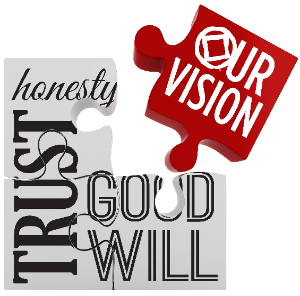 CAR Survey
Four survey categories
Book-length recovery literature
Booklet- or pamphlet-length recovery literature 
Service tools
Issue Discussion Topics
CARAddendum B
includes a comprehensive list of books, booklets, IPs, and service material with copyright and revision dates
®
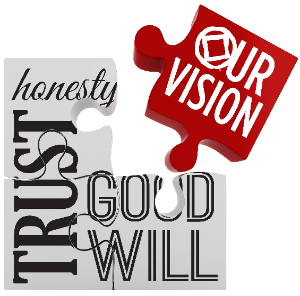 CAR Survey
Project plans: one two-year cycle
Create book-length piece: 2 to 3 more cycles
Smaller pieces: two-year cycle
Select the top two items you consider most important for the Fellowship in 4-10 years
Recovery Literature
Book-length
Booklets
Pamphlets
®
Survey: Book-length Recovery Literature
New book about sponsorship
New step-writing guide (not to replace but as a possible companion piece to the current Step Working Guides)
Daily meditation book featuring a spiritual principle a day
Daily meditation book based on Living Clean
Service and recovery
Revise current Step Working Guides
Revise current Sponsorship book
Collection of stories from early members in NA communities around the world
History of NA
Miracles continue to happen – pictures and stories about the growth of NA around the world
Other (please specify)
®
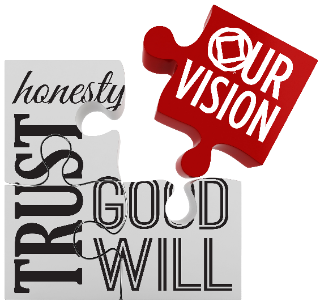 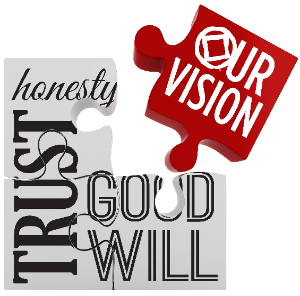 CAR Survey
Sometimes we have more to say than will fit in a pamphlet
Many meetings don’t carry booklets
People tend to prioritize personal interests
Who’s missing – and who’s found us?
Select the top two items you consider most important
Recovery Literature
Booklets
Pamphlets
®
Survey: Booklets and Pamphlets
Application of the Concepts
Service and recovery
Indigenous people in recovery
Older members in recovery
Revise the current Sponsorship IP
Create a new sponsorship booklet
Women in recovery
LGBT members in recovery
What is Twelfth Step work? with how-to suggestions
Quick responses to ten frequent reasons people may resist NA (focused on new or potential members)
Our Eleventh Step in action
Practicing these principles in all our affairs
Carrying a clear NA message
Mental health
Revisions to The Loner
Revise PI and the NA Member
Revise H&I and the NA Member
Other (please specify)
®
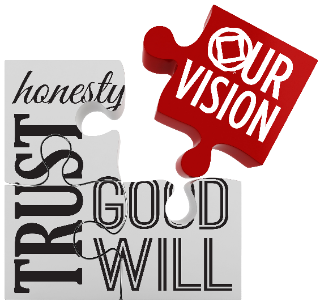 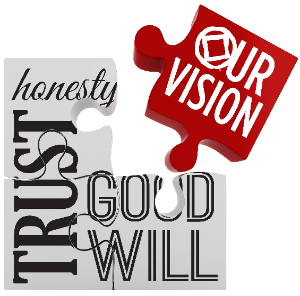 CAR Survey
Can be developed more quickly
Possibly less time and expense
Select the top two items you consider most important for the Fellowship in 2-6 years.
Service Material
®
Survey: Service Material
Revise A Guide to Local Service
Revise H&I Handbook
Sponsorship Behind the Walls
Events and conventions handbook (new – there is nothing in inventory)
Group service tools/toolbox (e.g., sample group formats, group support forum basics)         
Local/Area service tools/toolbox (e.g., GSR orientation, planning assembly tools, trusted servant training tools, project forms)
Regional service tools/toolbox (e.g., trusted servant training tools, regional assembly tools, project forms)
Role of regional delegates
A guide for interactions with drug courts
Information for creating legal entities and service offices and their relationships with the service body they serve
Treasurers Basics 
Facilitation Basics
CBDM Basics
Service and technology
Revise Planning Basics
FD/PR tools
Other (please specify)
®
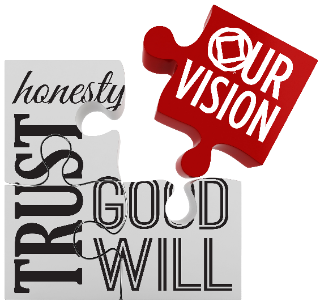 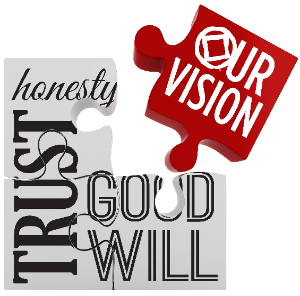 CAR Survey
Fellowship-wide discussions
Issues identified at WSC and/or that arise during the cycle
Discussions can result in 
NA’s best practices
Service pamphlets, tools, and literature
Best with a mix of group- and service-focused topics
Issue Discussion Topics
®
Survey: Issue Discussion Topics
How to use “Guiding Principles: The Spirit of our Traditions,” with a session for each tradition and the ability to choose which to discuss
The First Tradition and NA Unity
How can we continue to provide services to our fellowship and at the same time decrease our reliance on funds from literature, events, and conventions?
Fellowship development
NA unity, the FIPT, and reprinting NA literature
Service in NA
Atmosphere of recovery in service and how we treat each other
Retaining members
Who is missing from inner city/urban meetings?
Outreach/Rural recovery 
The conference cycle and staying engaged and involved
Disruptive and Violent Behavior (putting the service pamphlet through the recovery IP process)
Applying our principles to technology and social media 
Other (please specify)
®
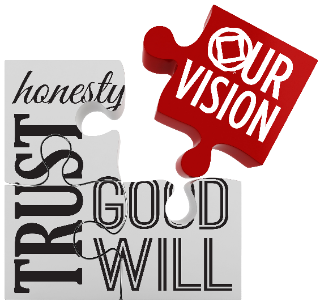 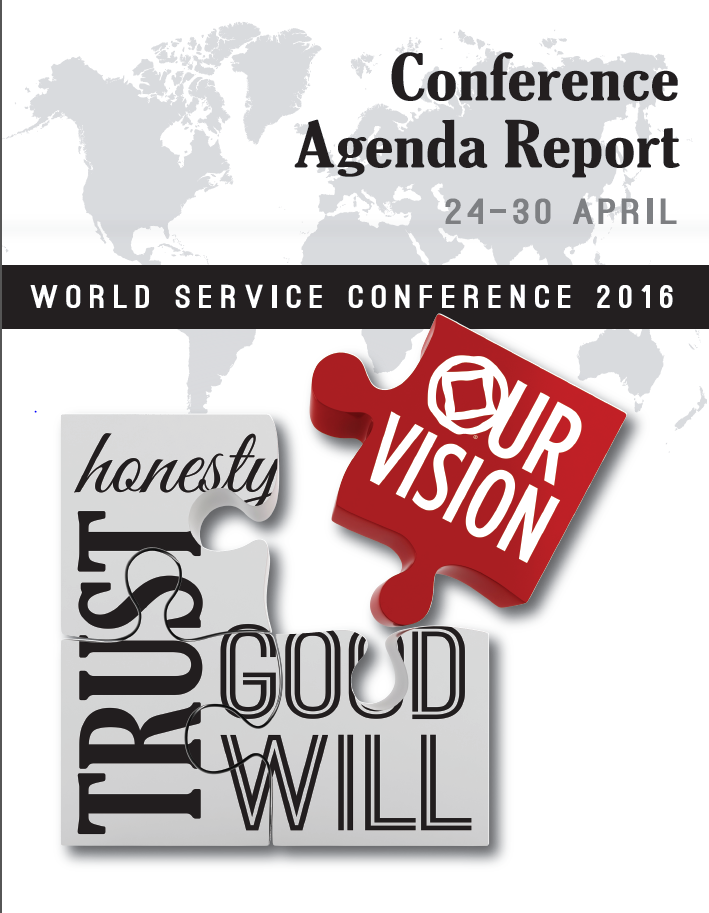 www.na.org/conference  
for more, including:
Three more videos
The complete Conference Agenda Report in PDF
Questions? Contact us at worldboard@na.org
®
®